Ultrastructure of Myofilaments: Thick Filaments
Each ______________________________ molecule has a rod-like tail and two globular heads
 
two interwoven, heavy polypeptide chains
 
two smaller, light polypeptide chains called cross bridges
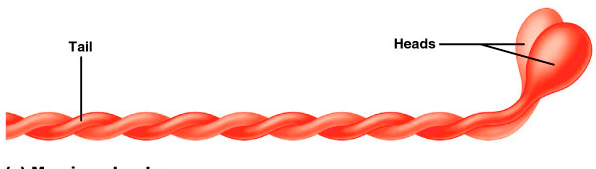 Ultrastructure of Myofilaments: Thin Filaments
________________ filaments are chiefly composed of the _
The subunits contain the ____________________________ to which myosin heads attach during contraction
Tropomyosin and troponin are __________________________ bound to actin
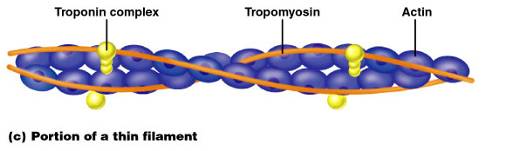 Sarcoplasmic Reticulum (SR)
SR is __________________________________ that runs longitudinally and surrounds each myofibril

Functions in the _
T Tubules
T tubules are continuous with the sarcolemma

They _________________________________ to the deepest regions of the muscle

These impulses signal for the _
Sliding Filament Model of Contraction
Thin filaments slide past the thick ones so that the actin and myosin filaments overlap to a greater degree
In the ____________________________ state, thin and thick filaments overlap _

Upon stimulation, _
Sliding Filament Model of Contraction
Each myosin head binds and detaches several times during contraction, acting like a ratchet to generate tension and propel the thin filaments to the center of the sarcomere
As this event occurs throughout the sarcomeres, the muscle shortens

http://www.wiley.com/college/pratt/0471393878/student/animations/actin_myosin/actin_myosin.swf
Skeletal Muscle Contraction
In order to contract, a skeletal muscle must:
Be stimulated _
Propagate an electrical current, or __________________________________, along its sarcolemma
Have a rise in _______________________________ levels, the final trigger for contraction
Linking the electrical signal to the contraction is excitation-contraction coupling
Nerve Stimulus of Skeletal Muscle
Skeletal muscles are stimulated by _________________________ of the somatic nervous system
Axons of these neurons travel in nerves to muscle cells
Axons of motor neurons ______________________________ as they enter muscles
Each axonal branch forms a ______________________ with a single muscle fiber
Neuromuscular Junction
The neuromuscular junction is formed from:
_____________________________________, which have small membranous sacs (________________________________) that contain the neurotransmitter _

The _____________________________________ of a muscle, which is a specific _____________________________________ that contains ___________________________________ and helps form the neuromuscular junction
Neuromuscular Junction
Though exceedingly close, axonal ends and muscle fibers are _
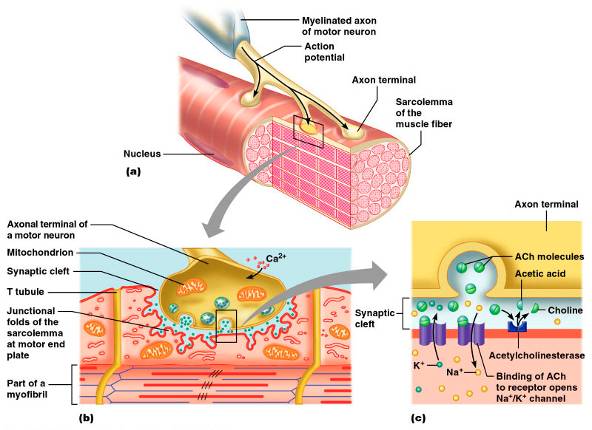 Neuromuscular Junction
When a nerve impulse reaches the end of an axon at the neuromuscular junction:
__________________________________________ open and allow Ca2+ to enter the axon
Ca2+ causes axonal vesicles to ________________ with the axonal membrane
This fusion _________________________________ into the synaptic cleft
ACh diffuses across the synaptic cleft to _
Binding of ACh to its receptors initiates an action potential in the muscle
Destruction of Acetylcholine
ACh bound to ACh receptors is quickly destroyed by the _ 

This destruction prevents continued muscle fiber contraction in the absence of additional stimuli
Role of Ionic Calcium (Ca2+) in the Contraction Mechanism
At ______________ intracellular Ca2+ concentration:
Tropomyosin _____________________ on actin
Myosin cross bridges cannot attach to binding sites on actin
Muscle _
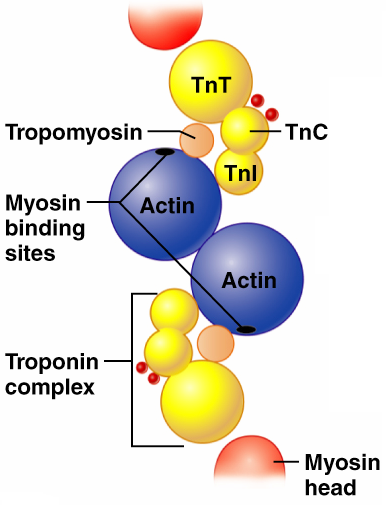 Figure 9.11a
Role of Ionic Calcium (Ca2+) in the Contraction Mechanism
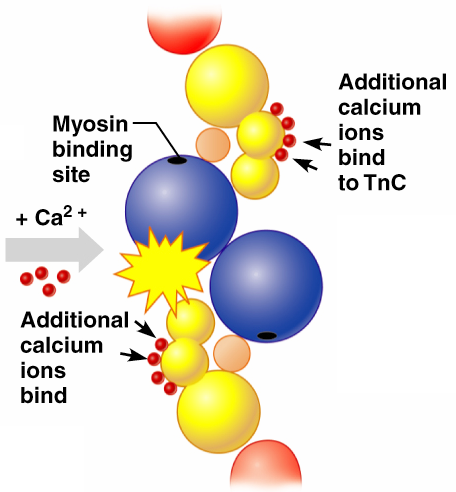 At higher intracellular Ca2+ concentrations:
Additional _

Calcium-activated troponin binds an additional two Ca2+ at a separate regulatory site
Figure 9.11b
Role of Ionic Calcium (Ca2+) in the Contraction Mechanism
Calcium-activated troponin undergoes a __________________ change

This change moves tropomyosin away from _
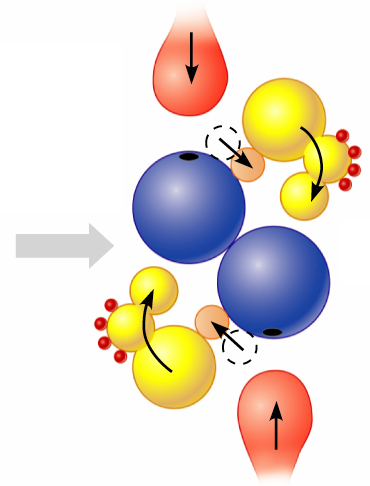 Figure 9.11c
Role of Ionic Calcium (Ca2+) in the Contraction Mechanism
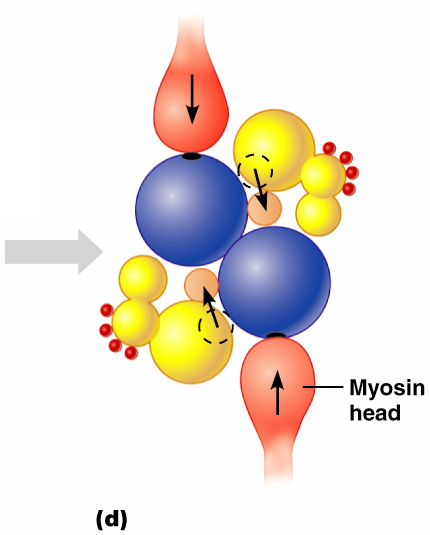 ____________________ can now bind and cycle
This permits contraction to begin
sliding of the thin filaments by the myosin cross bridges
Figure 9.11d
Sequential Events of Contraction
Cross bridge formation
_____________________________________ attaches to actin filament
Working (power) stroke 
myosin head ____________________________ actin filament toward M line
Cross bridge detachment 
______________________________________ and the cross bridge detaches
“Cocking” of the myosin head 
energy from hydrolysis of ___________________ cocks the myosin head into the _
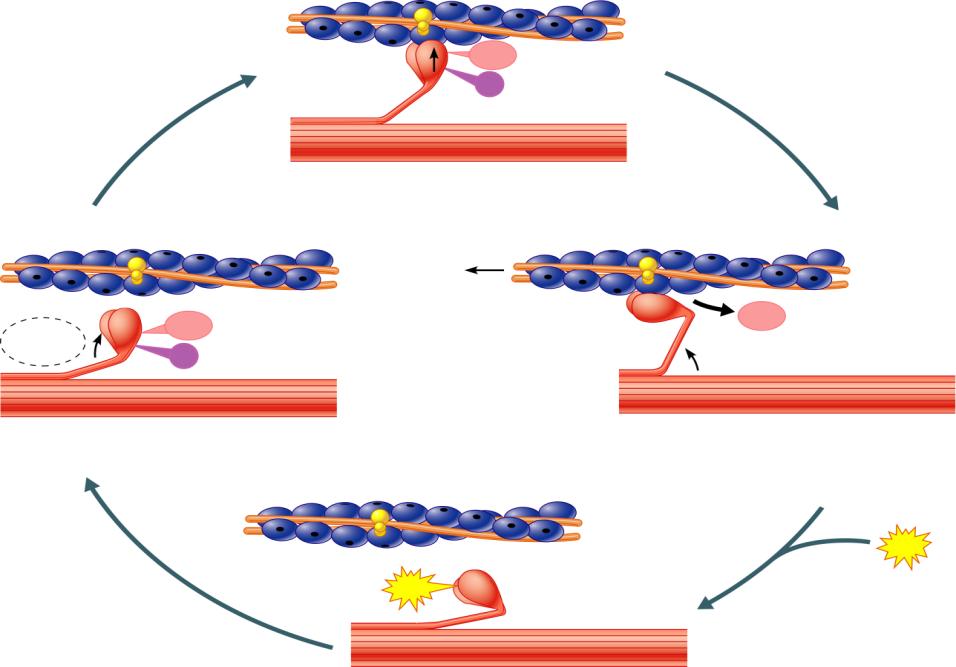 ADP
Myosin head
(high-energy
configuration)
Pi
1
Myosin head attaches to the actin
myofilament, forming a cross bridge.
Thin filament
ADP
ADP
ATP
Thick filament
hydrolysis
Pi
2
Inorganic phosphate (Pi) generated in the
previous contraction cycle is released, initiating
the power (working) stroke. The myosin head
pivots and bends as it pulls on the actin filament,
sliding it toward the M line. Then ADP is released.
4
As ATP is split into ADP and Pi, the myosin
head is energized (cocked into the high-energy
conformation).
ATP
Myosin head
(low-energy
configuration)
ATP
3
As new ATP attaches to the myosin head, the link between
myosin and actin weakens, and the cross bridge detaches.
Figure 9.12
Contraction of Skeletal Muscle Fibers
Contraction 	
refers to the _

ends when cross bridges become inactive, the tension generated declines, and _
Contraction of Skeletal Muscle (Organ Level)
The two types of muscle contractions are:
Isotonic contraction 
___________________ muscle length
muscle shortens during contraction
Iso = same;  
_______________________ contraction 
 
muscle does not shorten during contraction
Iso = same;  metric =length
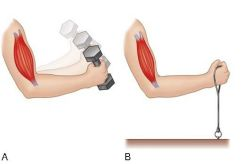 Motor Unit: The Nerve-Muscle Functional Unit
A motor unit is a _



The number of muscle fibers per motor unit varies
from four to several hundred
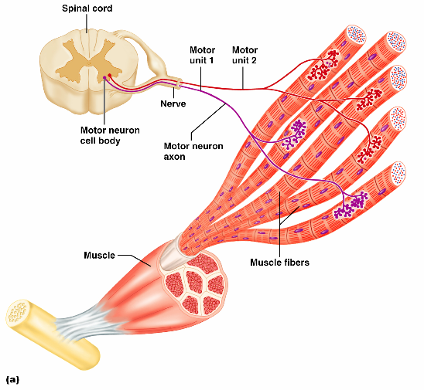 Motor Unit: The Nerve-Muscle Functional Unit
Muscles that control ______________________ have small motor units 
 fingers, eyes 
Large weight-bearing muscles have _
thighs, hips

Muscle fibers from a motor unit are spread throughout the muscle; therefore, _
Muscle Twitch
A _____________________________ is the response of a muscle to a _

There are three phases to a muscle twitch
Latent period
Period of contraction
Period of relaxation
Phases of a Muscle Twitch
first few msec after stimulus; EC coupling taking place
 	
 cross bridges form; muscle shortens
Period of _
Ca2+ reabsorbed; _
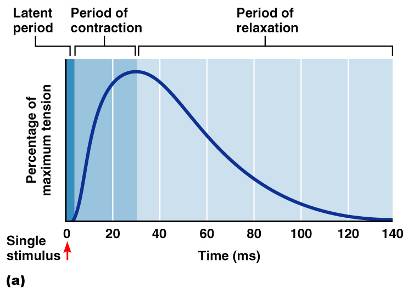 Figure 9.14a
Graded Muscle Responses
Graded muscle responses are:
Variations in the _
Required for proper control of skeletal movement

Responses are graded by:
the _
the ____________________________________ of the stimulus
Muscle Response to Varying Stimuli
A ______________________________ results in a _
a  

With frequently delivered stimuli, muscle does not have time to completely relax and it _
Figure 9.15
Muscle Response to Varying Stimuli
More rapidly delivered stimuli result in _

If stimuli are given quickly enough, _
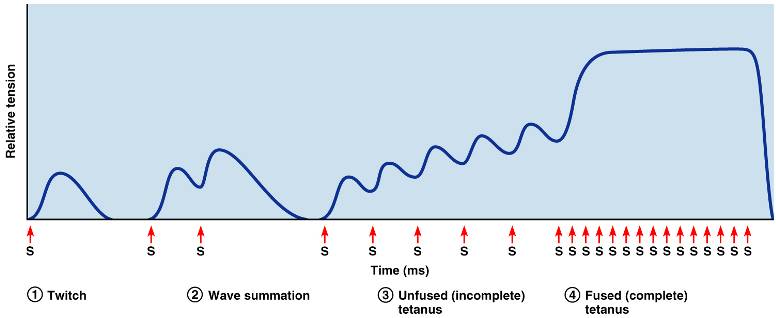 Muscle Response: Stimulation Strength
the ___________________________ strength at which the first observable muscle contraction occurs
Beyond threshold, muscle _____________________________________ as stimulus strength is increased
Force of contraction is precisely controlled by multiple motor unit summation
This phenomenon, called ____________________________, brings more and more muscle fibers into play
Treppe: The Staircase Effect
Staircase 
____________________________________ in response to multiple stimuli of the same strength
Contractions increase because:
There is ________________________________________ in the sarcoplasm
Muscle enzyme systems become more ______________________ because ________________ is increased as muscle contracts
Muscle Tone
Muscle _______________:
Is the constant, slightly contracted state of all muscles, which _
Keeps the muscles firm, healthy, and _


______________________________ account for muscle tone by:
Activating one motor unit and then another
Responding to activation of ______________________________ in muscles and tendons